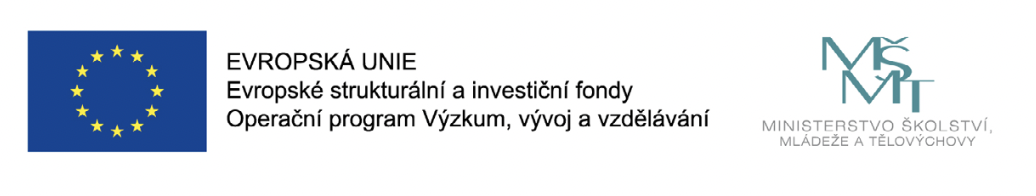 Klíčová aktivita 04:

Ředitelská akademie
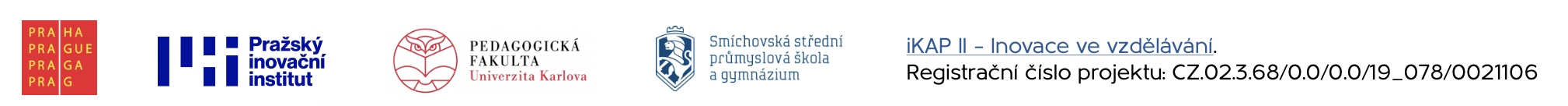 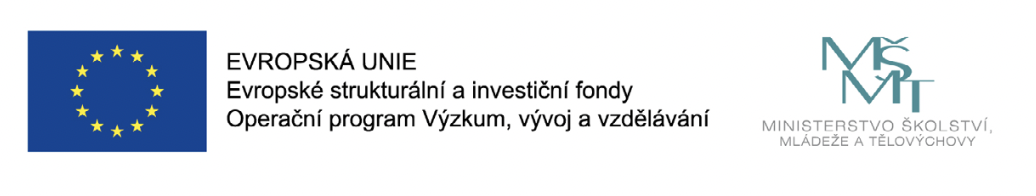 Aktivity
Vzdělávací program pro začínající ředitele, 
Leadership program  
Facilitované aktivity vedení škol a pedagogických pracovníků se stakeholdery a odborníky T 
Workshopy pro vedení škol a pedagogy
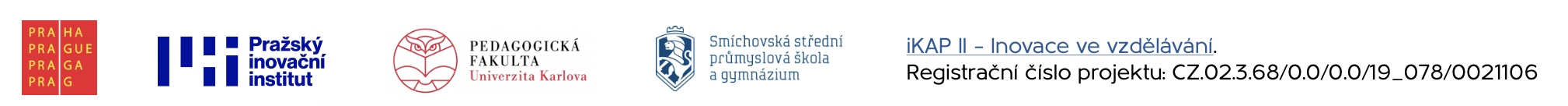 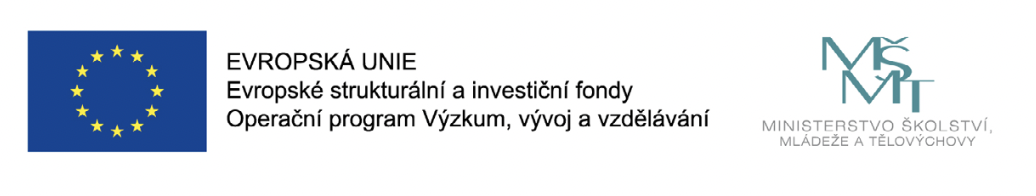 Partneři a realizátoři
Pražský inovační institut (Pii)
Univerzita Karlova, Pedagogická fakulta - Katedra andragogiky a managementu
Institut firemní kultury (INFK)
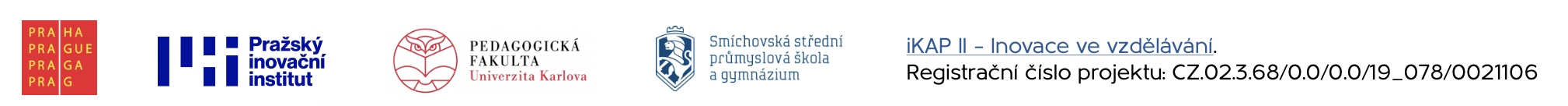 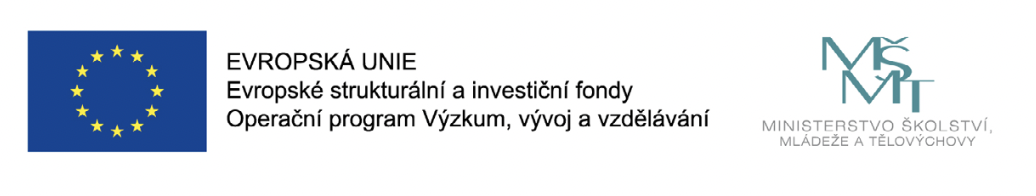 Pražský inovační institut
Hlavní kontakty:

Bc. Dana Kodešová
kodesova@prahainovacni.eu

Mgr. Markéta Fišarová
fisarova@prahainovacni.eu
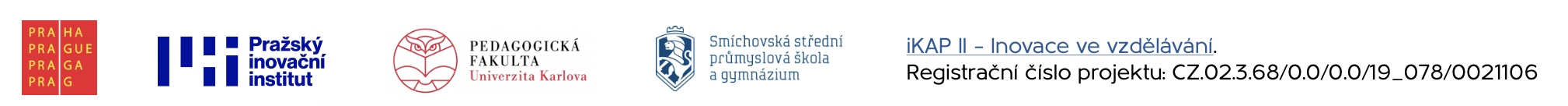 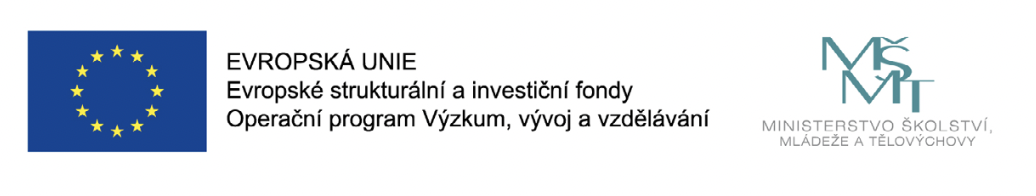 Institut firemní kultury
Hlavní kontakt:
Mgr., Ing. Irena Konečná
irena.konecna@infk.cz
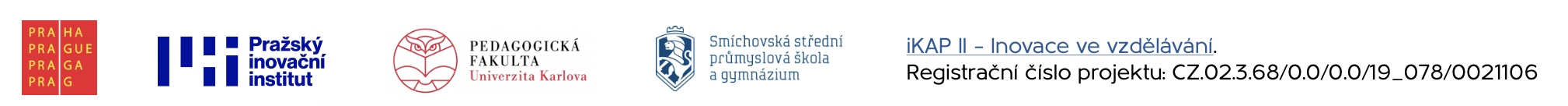 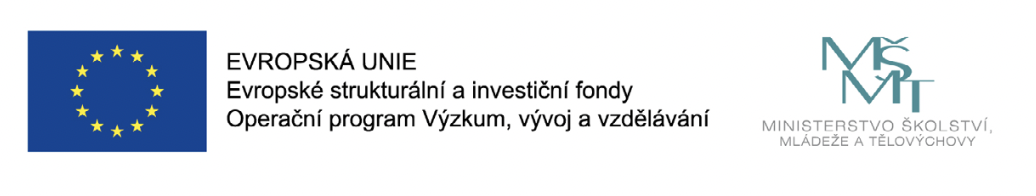 Katedra andragogiky a managementu vzdělávání – partner ŘA
Hlavní kontakt:
Mgr. Zuzana Svobodová, Ph.D., DBA
zuzana.svobodova@pedf.cuni.cz / +420 607874919
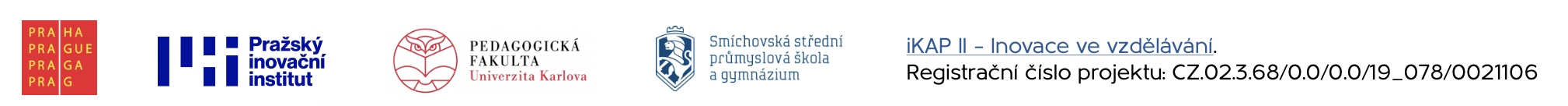 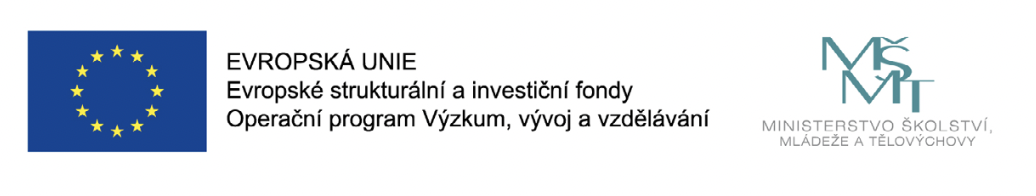 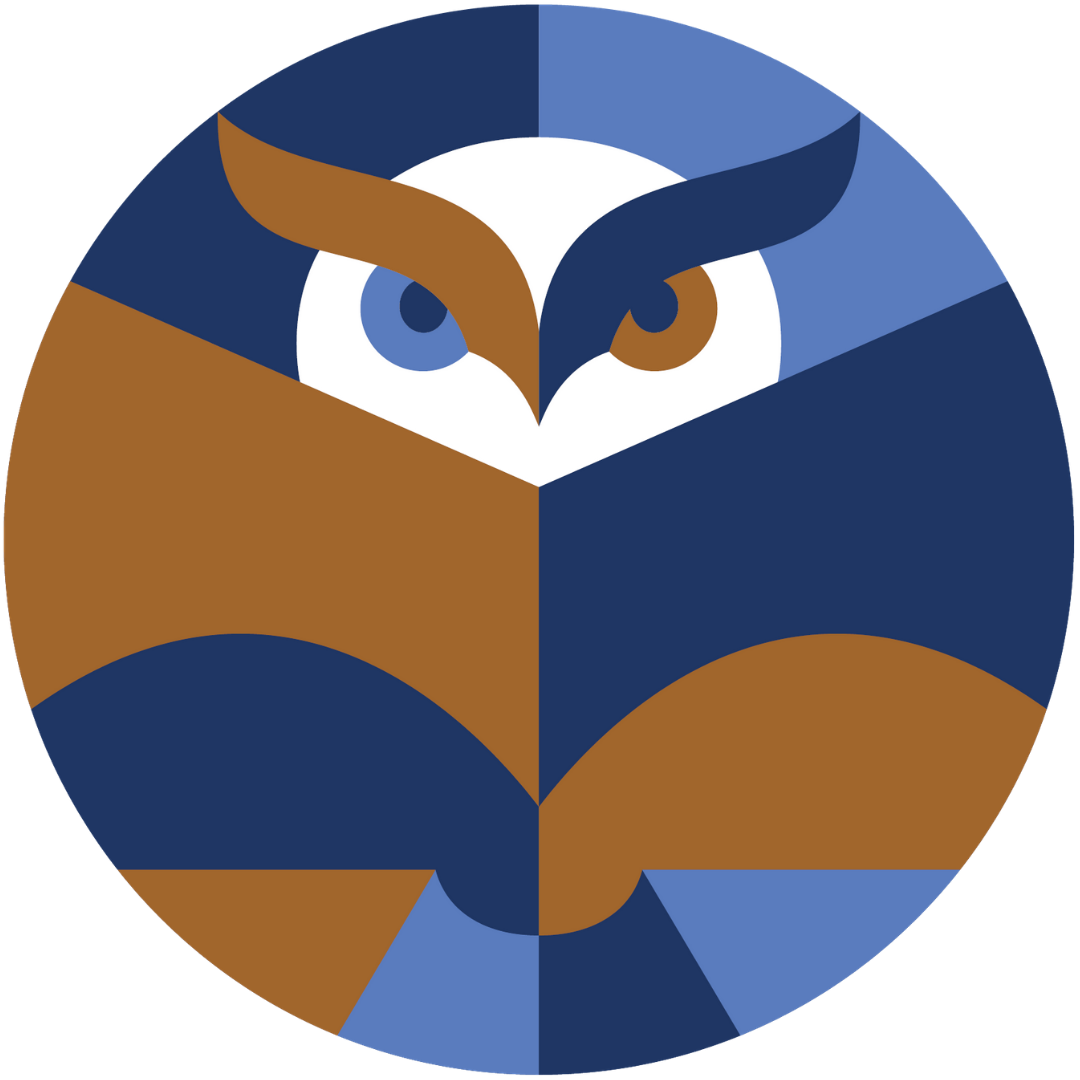 Funkční studium: nezbytný základ
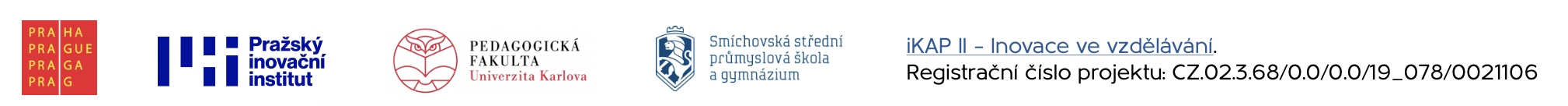 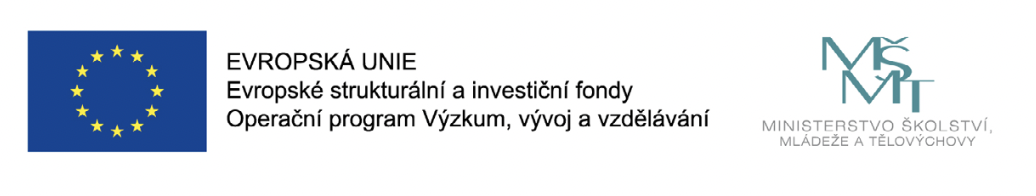 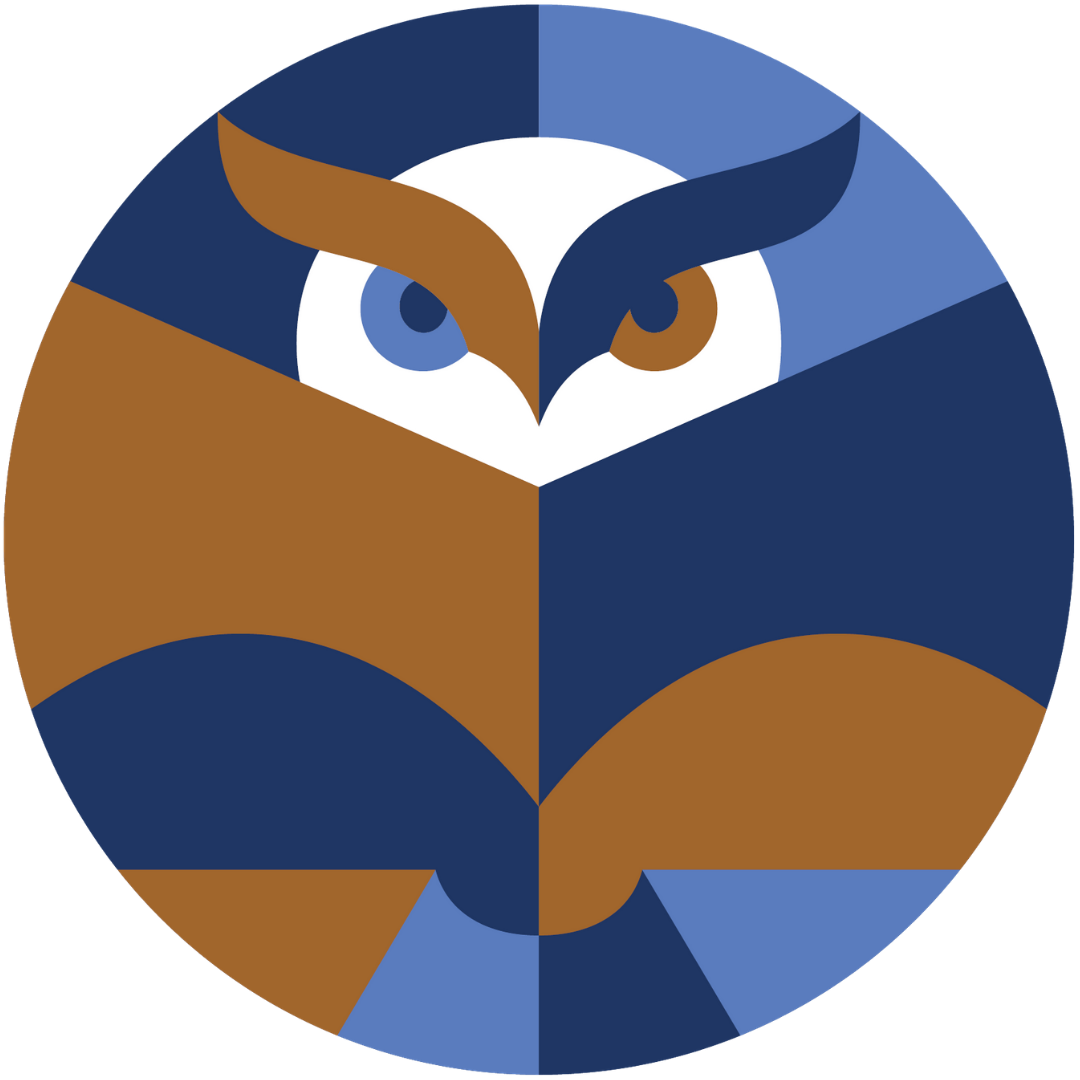 Co ale bude pak?
Kdo si to má všechno pamatovat?
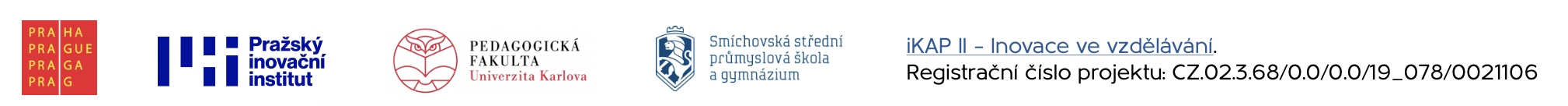 Dlouhodobá podpora
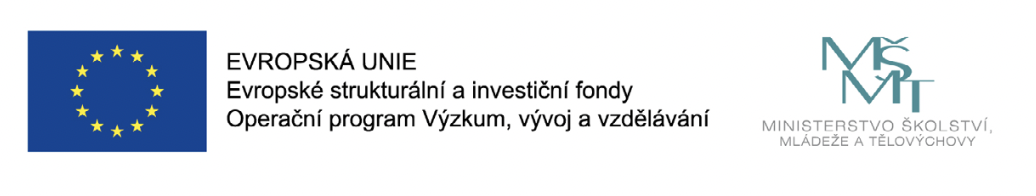 Benchlearning
Mentorink, Koučink
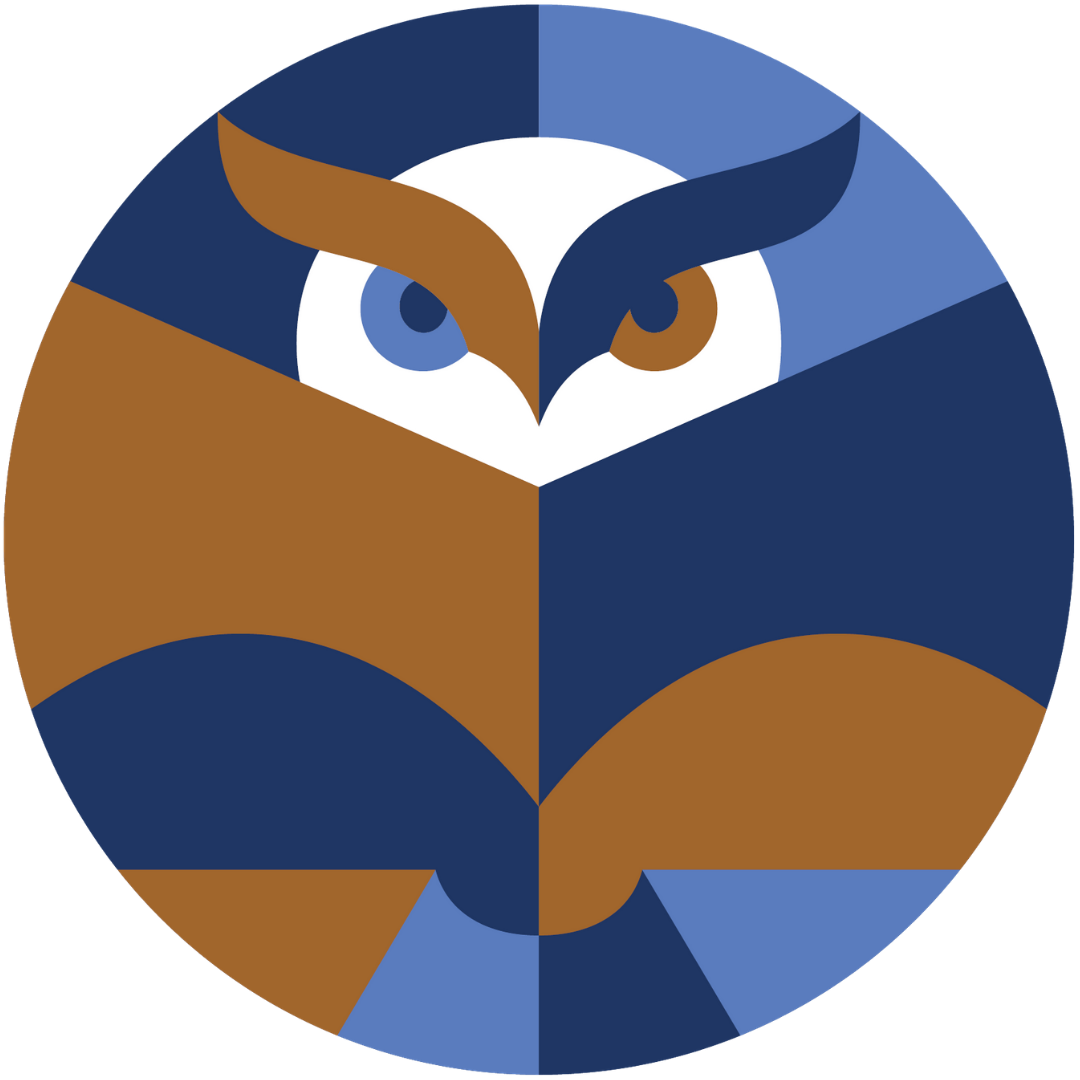 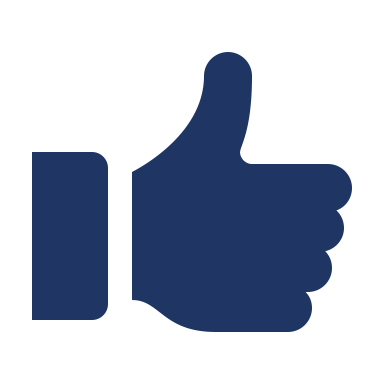 Materiály
Webináře
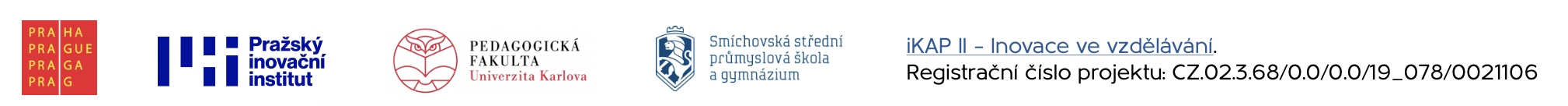 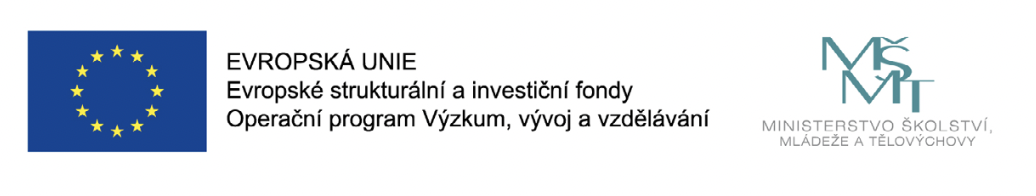 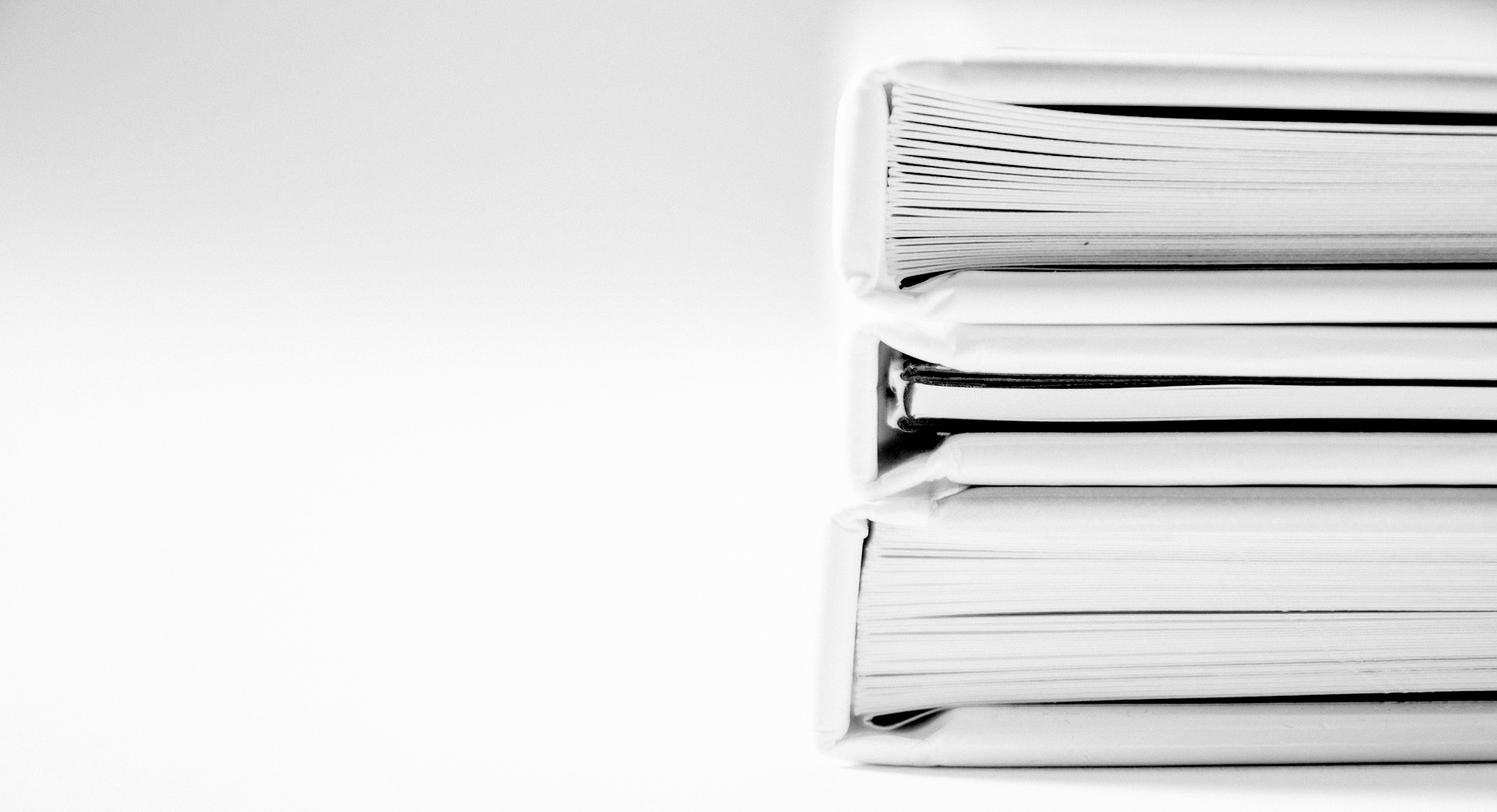 Děkujeme
za Vaši pozornost i případnou spolupráci ☺
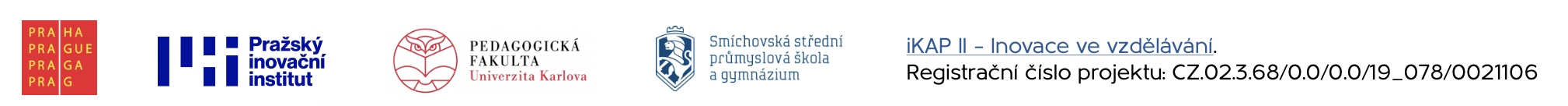